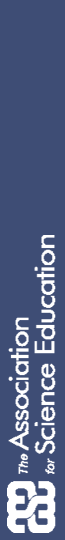 Planning and implementing practical science
Good Practical Science - Making it happen
Writing a policy
Supported by the Gatsby Charitable Foundation
[Speaker Notes: The focus of this module is to consider different ways of presenting practical activities to pupils.  It is designed to taken 60 minutes, although you may wish to take longer]
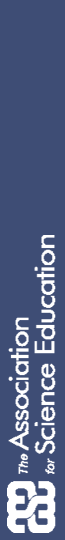 Outcomes
The outcomes of this session are to:
Compare the role of demonstrations, group work and individual activity in science lessons
Consider ways of managing the level of challenge presented in a practical activity 
Agree principles for planning and implementing practical science activities with colleagues.
[Speaker Notes: 3 minutes.

In a nutshell this module looks at why we use practical activities to teach science, look in some detail at the different aspects on practical activities. And consider how we can maximise their effectiveness]
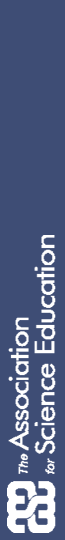 Task 1 – Demonstration, group or individual activity?
You are provided with a list of 15 practical activities that are sometimes used when teaching secondary science.

Decide for each activity whether it is most effective  when presented as a demonstration, a group activity or an individual activity.

Indicate your response by placing the activity number in the appropriate part of the Venn diagram.

What criteria were used in making decisions about each activity?
[Speaker Notes: 10 minutes.  
Arrange participants in pairs and provide each pair with a copy of Card sort Task 1 sheet
Allow 4-5 minutes for the allocation of numbers to the Venn diagram before moving participants on to considering general criteria  for deciding on the most appropriate ways to manage or present different activities.
Check the level of agreement between different pairs for allocating the activities.
Draw up a list of general criteria for deciding the most effective way of presenting  different practical science activities.]
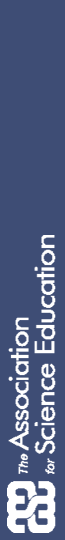 Task 2 – Concept cartoons
Three concept cartoons are provided portraying different ways of organising practical science – individual working, small group working and demonstration. 
Consider the comments on each cartoon and discuss the extent to which you think each would be true in a secondary science classroom situation. 
Discuss your justifications for using each of the ways of organising practical activity, listing some of the strengths and weaknesses of each one. 
Agree ways of reducing the challenges of particular approaches, and of maximising the strengths.
[Speaker Notes: 10 minutes.  
Requires the use of Concept cartoons Task 2 sheet
Grouping participants into threes could enhance the quality of discussion, and also reduce the number of copies of the handouts required
Through discussion, create a list of strengths and weaknesses for each of the three approaches
Agree when each approach would be justified, and what could be done in terms of class management to help overcome any weaknesses in the approach]
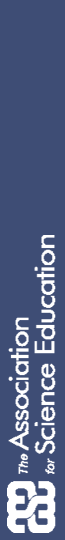 Task 3 – The use of demonstrations
For each of the activities presented, decide on whether the activity should be presented as a teacher-led demonstration. 

Identify  a list of criteria  for selecting demonstration as the preferred method of presenting the activity. 

Discuss how demonstrations can be made more effective at helping pupils learn science.
[Speaker Notes: 12 minutes.  
The presenter needs to have prepared a number of potential demonstrations for use in this activity.
The timing required will depend on the range of materials to hand.
See the presenter notes for some suggested activities for you to demonstrate to participants.
Allow time for discussion and recording of a set of criteria for selecting demonstration as the preferred method of presenting an activity
Allow time for discussion and recording of a number of ‘tips’ for making demonstrations more effective.]
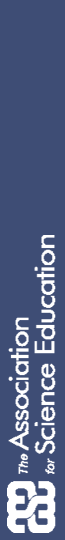 Task 4 – thinking about challenge
You are provided with a list of practical science activities, and a grid.
Consider each of the practical activities and sort them into four categories (A, B, C and D) according to their position on the grid. Assume that the practical activities would be carried out by twelve-year-old pupils who were not particularly familiar with the procedures or the underpinning science.
Compare your categorisation of the activities with that of a colleague and spend a few minutes discussing any differences in your responses to this task.
Agree your criteria for allocating practical activities to one of the zones on the grid, so that other teachers could make similar judgements
[Speaker Notes: 10 minutes. Provide each participant with Thinking about challenge Task 4 sheet
Point out that activities in zone A may be challenging to carry out but are focussed on simple concepts, whilst those in zone D may be simpler to achieve but depend on more complex scientific understanding.
Allow individuals a couple of minutes to complete the sorting task before moving people into pairs or small groups for the remainder of the activity.
Discuss whether activities should be planned and presented that occupy zones C and B
Record suggested ideas for how an activity could be: a) adapted to focus on skills development; and b) adapted to focus on developing scientific understanding.]
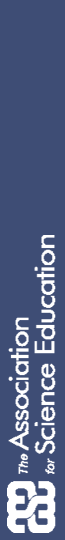 Principles
From the discussions and activities covered by this module, write down some statements (principles) that summarise some of the points that arose in this session.
For example, in your situation:
When should practical activities be presented as individual activities, group activities or carried out as teacher demonstrations
How can beginning teachers be made aware of the shortcomings of some of the different ways of presenting practical activities
How can an activity be adapted to maximise its effectiveness at teaching either procedural skills or developing conceptual understanding
How will you know if the way an activity was presented was successful in terms of pupil learning?
[Speaker Notes: 5 minutes.  
You will need to decide whether this activity should be carried out individually or in small groups depending on the participants present.
Provide some example statements if participants need help starting, remembering that they will contribute to the final policy document but at this stage they only have the status of draft statements.]
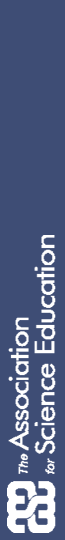 From principles to policy
Compare the statements (principles) generated in the last activity by different individuals and groups.

Reach a consensus on which three are priorities for inclusion in a written policy, another three that could be included if space allowed.
[Speaker Notes: 5 minutes.
Now compare the principle statements drawn up by the different groups and compile a single list. Include all suggestions, at this stage.
Then through discussion eliminate some of the suggestions, identify three principles that  are the top priority for inclusion in the policy and three principles as ‘reserves’.]
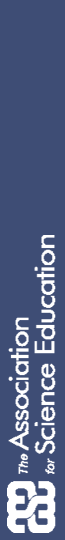 From principles to policy
Now consider the implications of these discussions for the development of policy.  In particular, decide:

The overarching principles to embed in the policy
How the curriculum may need to be reviewed in particular instances
How teachers should undertake this and how they should be supported in so doing
How the effectiveness of the policy is to be evaluated
[Speaker Notes: 5 minutes.
This slide is crucial as this is the link from the CPD activities into the development of a policy and it is unlikely that this can be entirely done during the CPD session.  It is likely that team leader(s) need to spend some time on this subsequently.  Nevertheless it is important to show that this is being done and to ask for suggestions.  It is, in essence, a plenary slide.
Thank participants for their ideas, contributions and active involvement.  State what the next stage in developing an effective policy will be.]